Chapter 4, Day 2Planning Models
Planning ModelsGive us insight into the program planning process
Just a sample of them today – a variety of others are discussed in your textbook:

PRECEDE/PROCEED
Social Marketing Assessment & Response Tool (SMART)

See CYNERGY and MATCH in your textbook
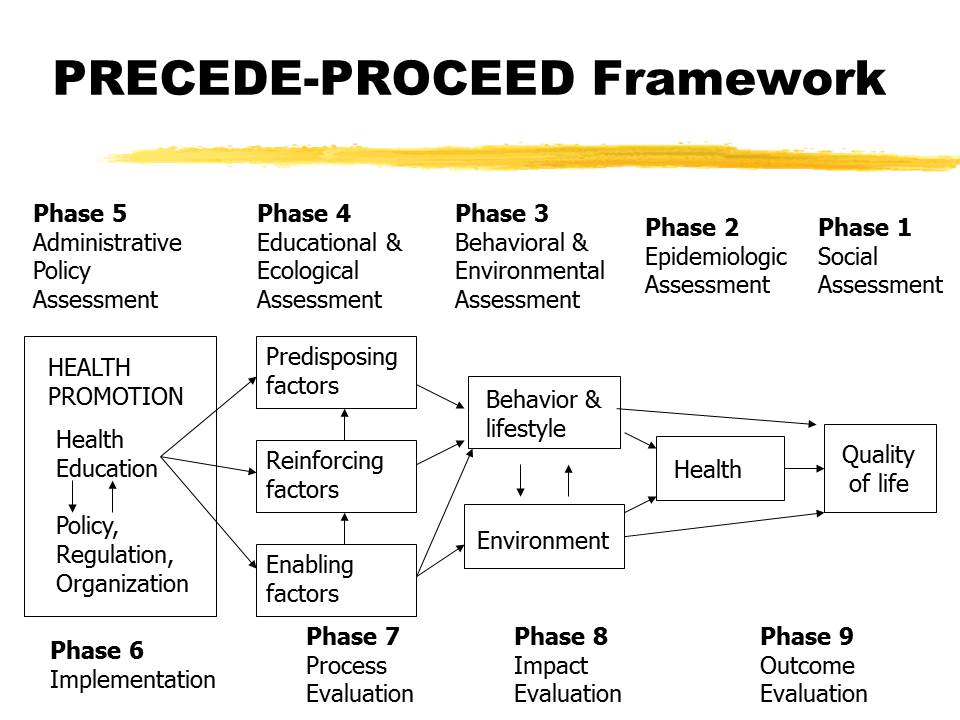 PRECEDE-PROCEED Model
PRECEDE (Green et al., 1980)
Predisposing
Reinforcing &
Enabling 
________ in
Educational 
Diagnosis &
Evaluation
PROCEED (Green & Kreuter, 1991)
______
Regulatory &
___________
Constructs in
Educational &
Environmental 
Development
Phase 1:  ____________
Economic & social indicators
Quality of life (crime, unemployment)
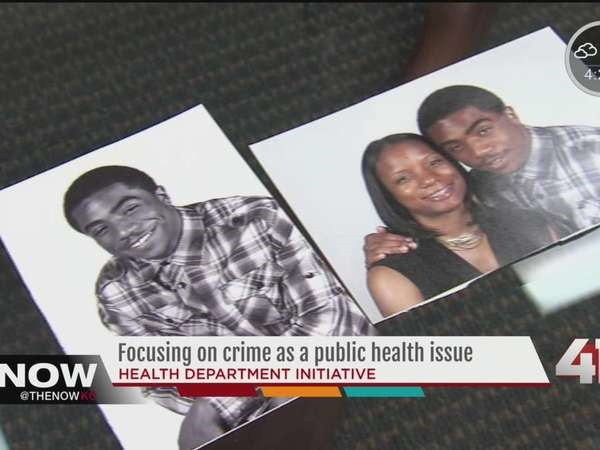 Phase 2:  ___________ Assessment
Describe health problem in a defined population
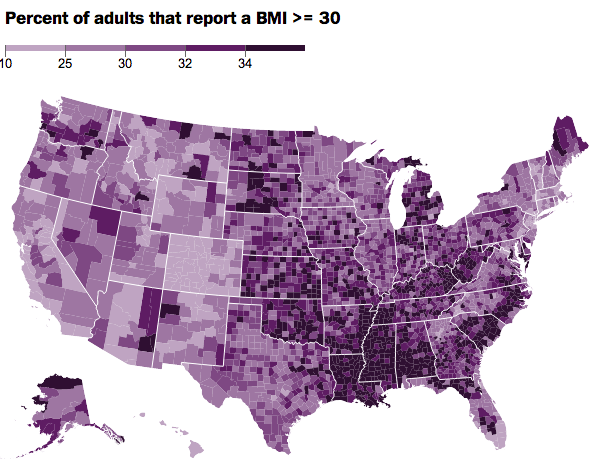 Phase 3:  ___________ Assessment
Identify health-related behaviors linked to health problem 
Identify the factors related to health behavior -
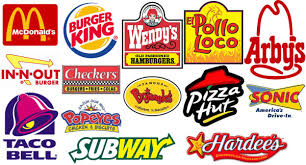 (1) ________ Factors
Enhance susceptibility or likelihood of beginning a behavior
What are some of these for physical activity?
(2) __________ Factors
Facilitate or make possible a behavior
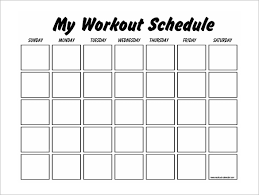 (3) ___________ Factors
Encourage repetition of a behavior
Provide continuing reward/punishment
What are some potential reinforcing factors with physical activity in mind?
What keeps you motivated to continue?
Phase 4:  Ecological Assessment
Assessment of factors in social & physical  environment that interact with behavior
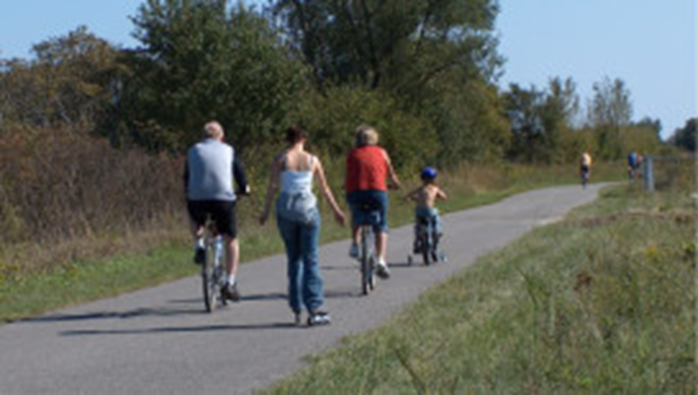 Phase 4a:  Intervention Alignment
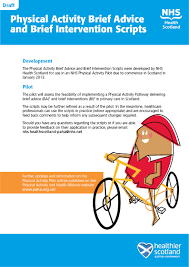 Matching appropriate interventions with changes & outcomes
Phase 4b:  ____ Assessment
Analyze policies, resources, & circumstances 
Facilitate or hinder program development
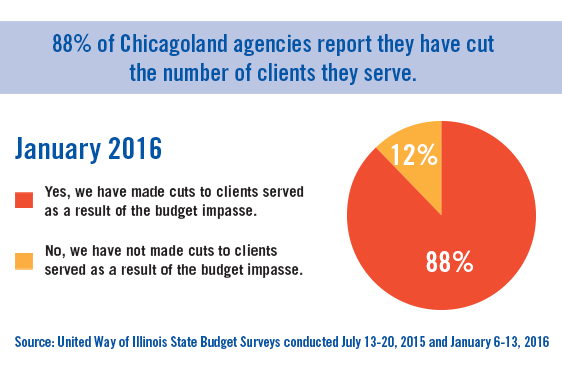 Phase 5:  Implementation
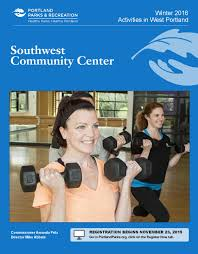 Converting program objectives into action
Phase 6:  Process Evaluation
Policies, materials, personnel, performance, quality of practice or services
“_________________________?” 
How many brochures have been passed out? How many people attended our classes?
Phase 7:  Impact Evaluation
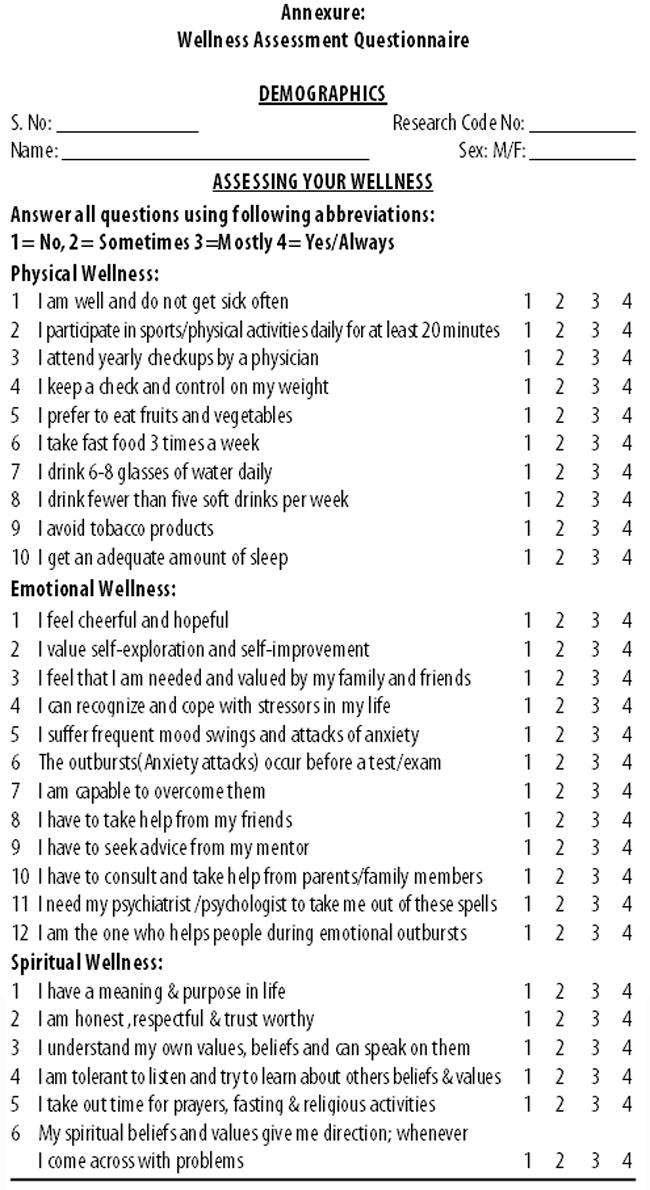 Assess immediate result of the program
Knowledge, attitudes, & behavior
Often gathered through _______________
Phase 8:  Outcome Evaluation
Ultimate objectives
Changes in health & social benefits & quality of life
May not be completed for years
Long-term effects 

_________________________
SMART Model
_______
_______
_______
_______
_______

Social marketing – using marketing principles (standard advertising ideas) to change health behavior
SMART Model
1 = Preliminary Planning
2 = Consumer Analysis
3 = Market Analysis
4 = Channel Analysis
5 = Develop Interventions, Materials, & Pretest
6 = Implementation
7 = Evaluation
Phase 2:  Consumer Analysis
Target audience is viewed as a “________” of health behavior 
ID consumer wants, needs, & preferences
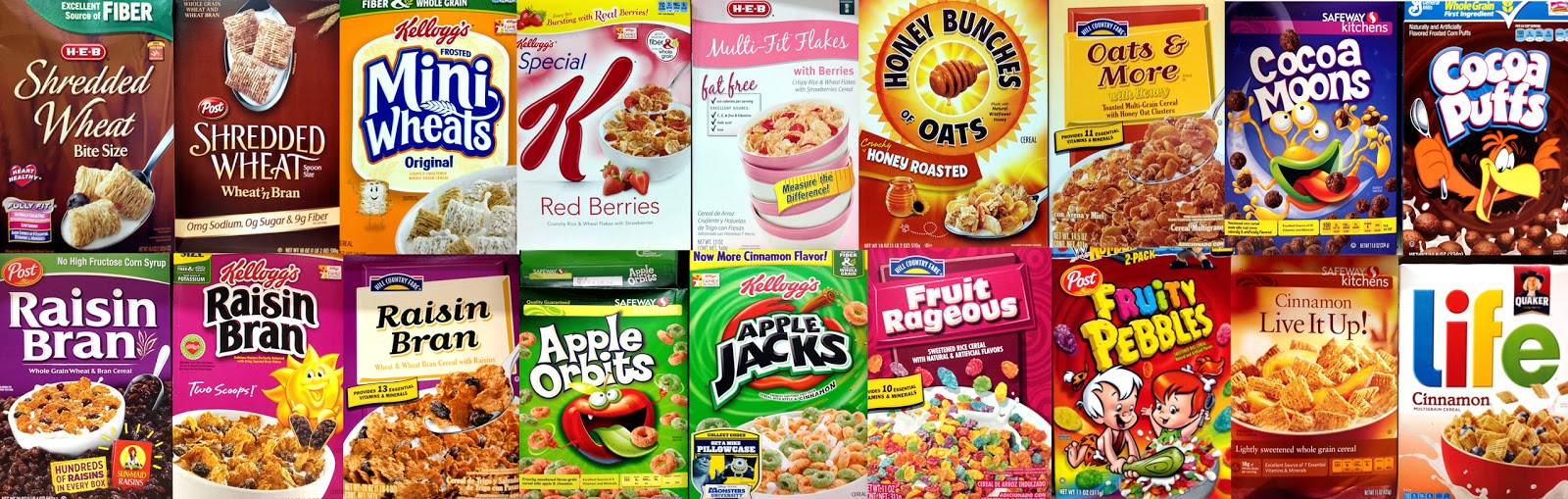 Phase 3:  Market Analysis
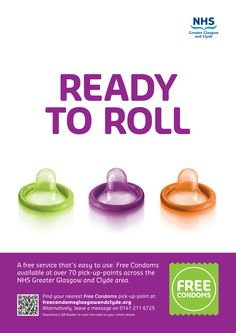 Identify __________
What are the “competitors” to a college sexual health campaign?
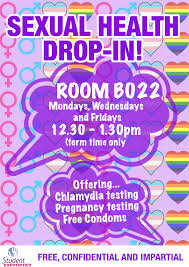 Phase 4:  Channel Analysis
ID best communication channels
ID program partners
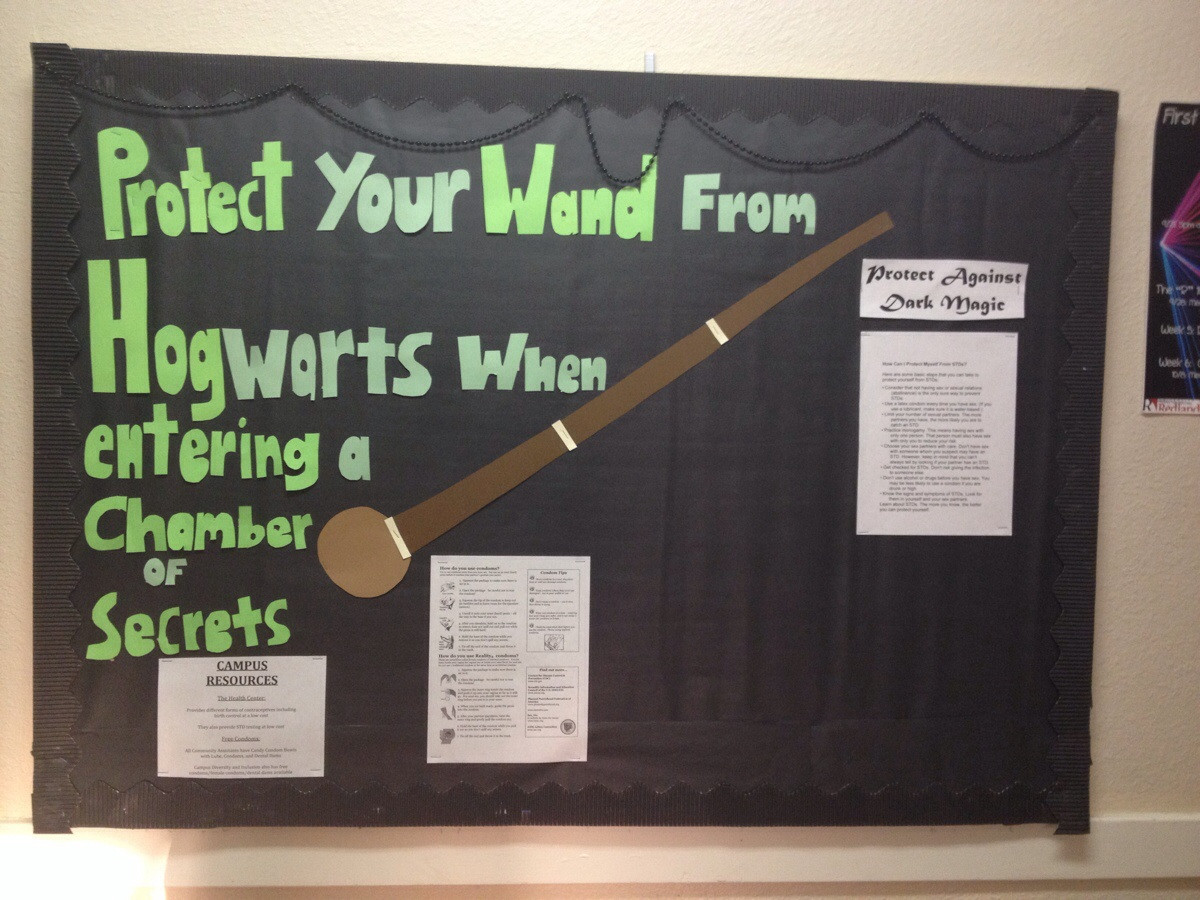 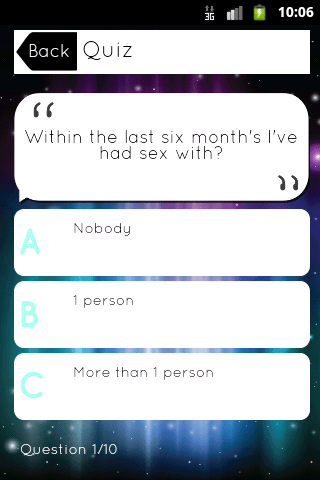